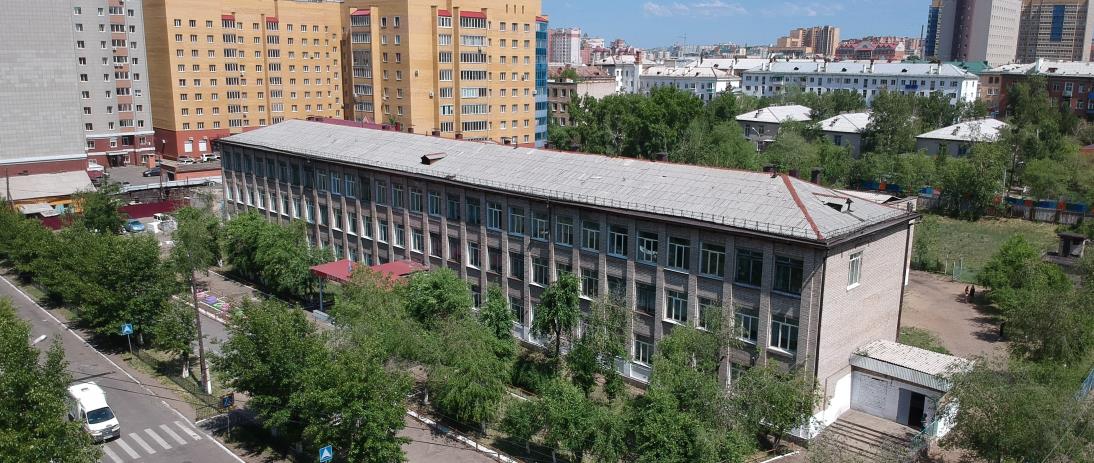 Муниципальное бюджетное общеобразовательное учреждение
«Средняя общеобразовательная школа №2»
От успеха в школе – к успеху в жизни!
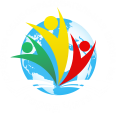 История нашей школы началась 100 лет назад. Вся деятельность школы направлена на воспитание патриота, инициативной, творчески мыслящей личности, способной находить нестандартные решения, умеющей выбирать собственный профессиональный путь, владеющей новыми технологиями и готовой обучаться в течение всей жизни, конкурентоспособной на рынке труда.
Общие сведения о школе
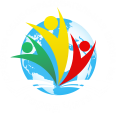 Режим работы учреждения: 
с 8:00  до  18:10 – учебный процесс, 
с 18:40 до 20:00 – работа спортивных секций, проведение 
внеклассных мероприятий.
Сменность занятий:    2 смены, при  6-дневной рабочей неделе.
Уровни образования:
В школе создаются условия для непрерывного образования, посредством 
реализации основных образовательных программ, на следующих уровнях 
общего образования:
1) начальное общее образование;
2) основное общее образование;
3) среднее общее образование.
Перечень реализуемых программ:
основные образовательные программы:
• начального общего образования  («Школа 2100», система Занкова), 
срок обучения 4 года; 
• основного общего образования, срок обучения 5 лет; 
• среднего общего образования, срок обучения 2 года 
Учреждение также осуществляет:
• образовательную деятельность по дополнительным общеобразовательным 
программам по физкультурно-спортивной, естественнонаучной, художественной, 
военно-патриотической направленностям;
• образовательную деятельность по адаптированным образовательным программам 
начального и основного общего образования;
• внеурочную деятельность по общекультурному, военно-патриотическому, 
общеинтеллектуальному, игровому, туристско-краеведческому, социальному, 
духовно-нравственному, спортивно-оздоровительному направлениям;
• услуги промежуточной аттестации для экстернов.

Язык образования – русский язык.
Формы обучения:  
- очная;
- семейная форма получения образования  на любом уровне образования: 
начальном общем, основном общем, среднем общем;
- самообразование на уровне среднего общего образования.
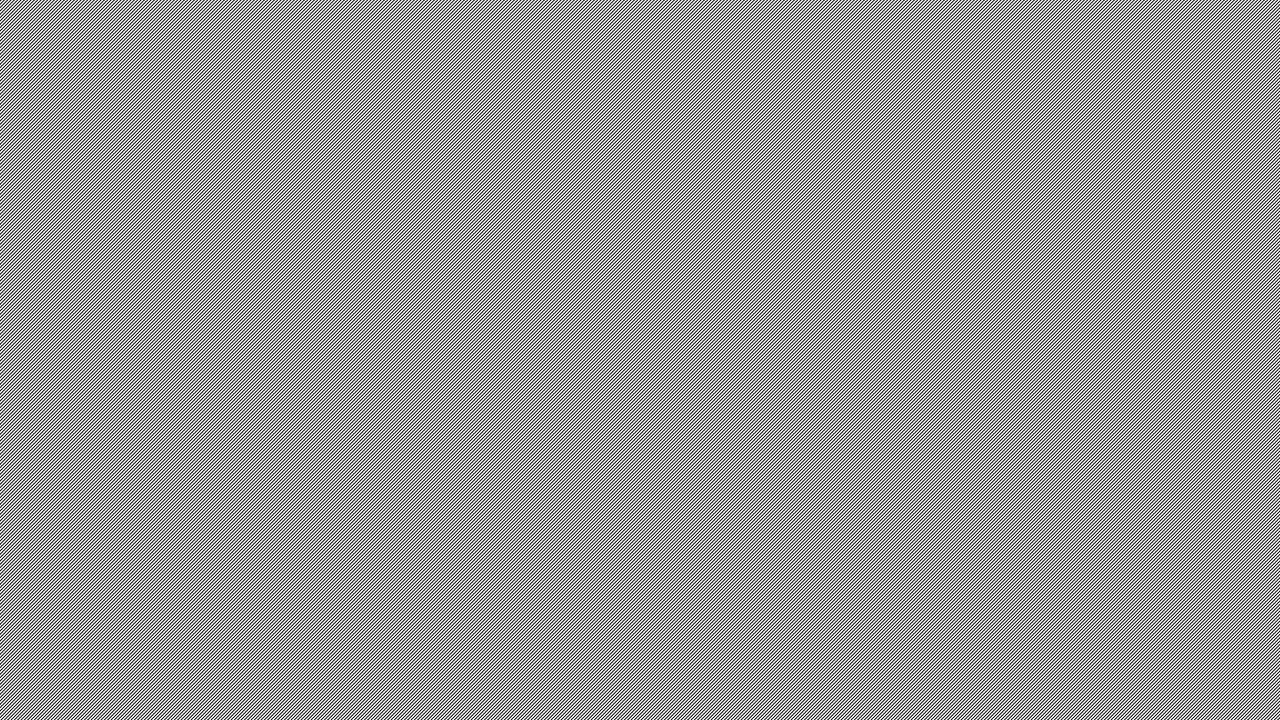 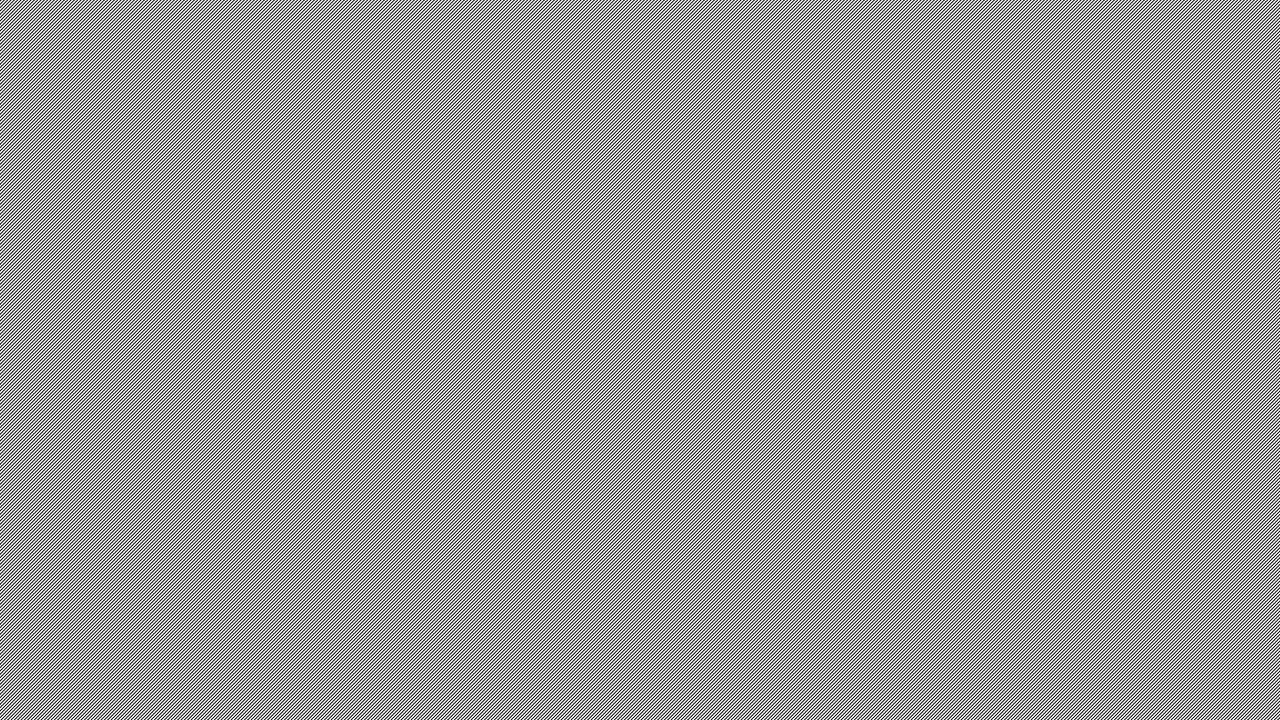 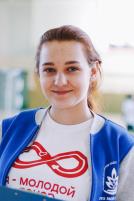 Педагогический состав школы
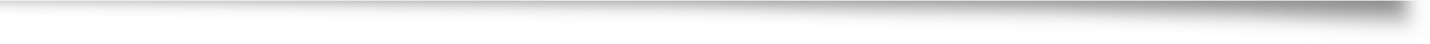 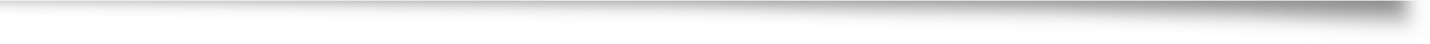 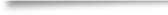 Награды педагогов: 
«Отличник народного просвещения»  - 4
«Почётный работник общего образования Российской Федерации» - 5
«Почетный работник воспитания и просвещения Российской Федерации» - 2
«Заслуженный учитель Забайкальского края»  - 1
«Заслуженный профессиональный работник образования Читинской области  - 1
Количество педагогов -  55, из них по категориям:
- высшая 7 человек,
- первая 2 человека,
- соответствие занимаемой должности  - 27 человек,
- молодые специалисты  - 7 человек.
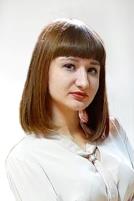 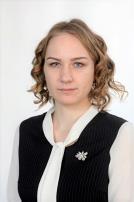 III место за доклад в секции «Безопасность жизнедеятельности человека, техносферы и технологии» в IV Всероссийской научно-практической конференции «Образование в области безопасности жизнедеятельности и научных технологий: проблемы и перспективы развития», 2019 г. Макаров И.Д.
I место в межвузовском краевом чемпионате «Преподавание в начальной школе», WorldSkills Russia – 2020, Малютина Ю.А.
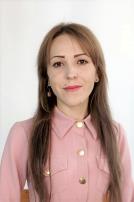 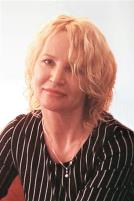 I место в межвузовском краевом чемпионате «Преподавание в основной и средней школе», WorldSkills Russia – 2020, Шеломенцева К.А.
Участие в НПК ЗабГУ «Филологическое образование», статья «Забайкальские говоры», Светличных Н.М., 2019 г. участие в НПК «Краеведение» г. Улан-Удэ , 2020г. Светличных Н.М.
I место, автор статьи в международном журнале «Молодой учёный», Олейникова И.П., 2019г.
Награждена нагрудным знаком Министерства просвещения РФ «Почётный работник воспитания и просвещения Российской Федерации», Буткина С.В., 2020 г.
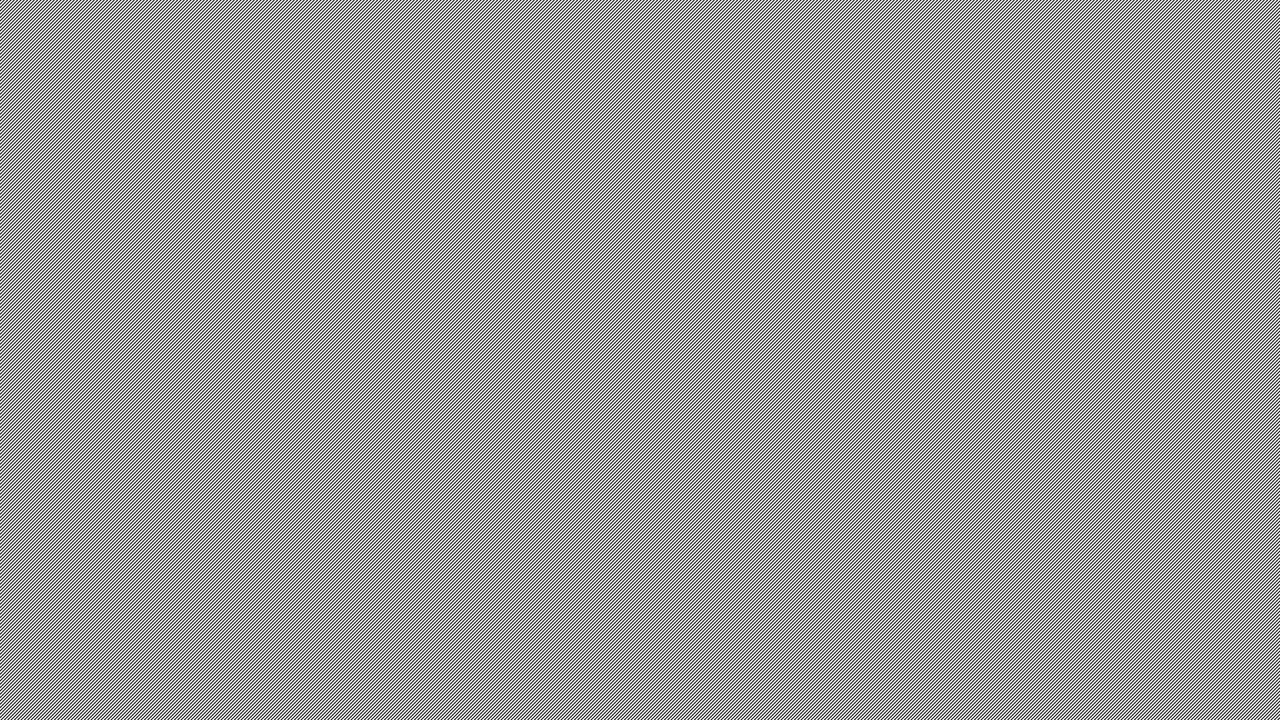 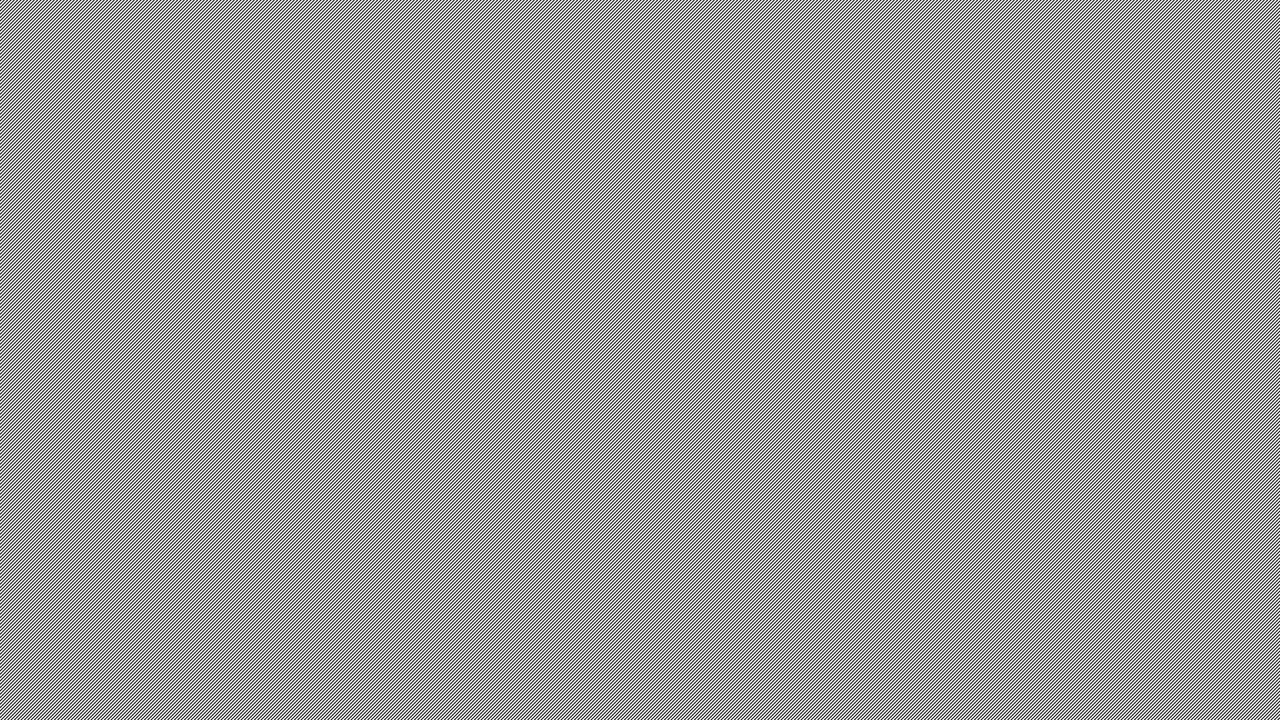 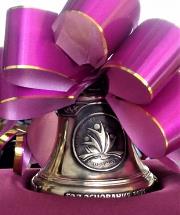 Общая и качественная успеваемость
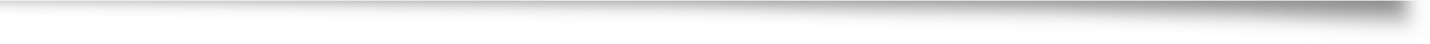 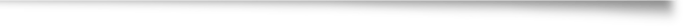 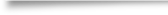 Динамика общей и качественной успеваемости учащихся
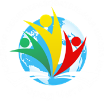 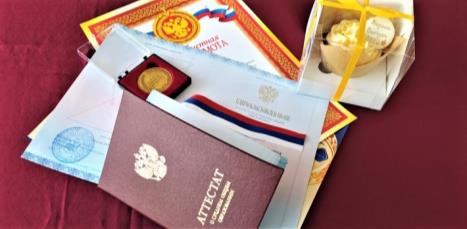 Количество медалистов
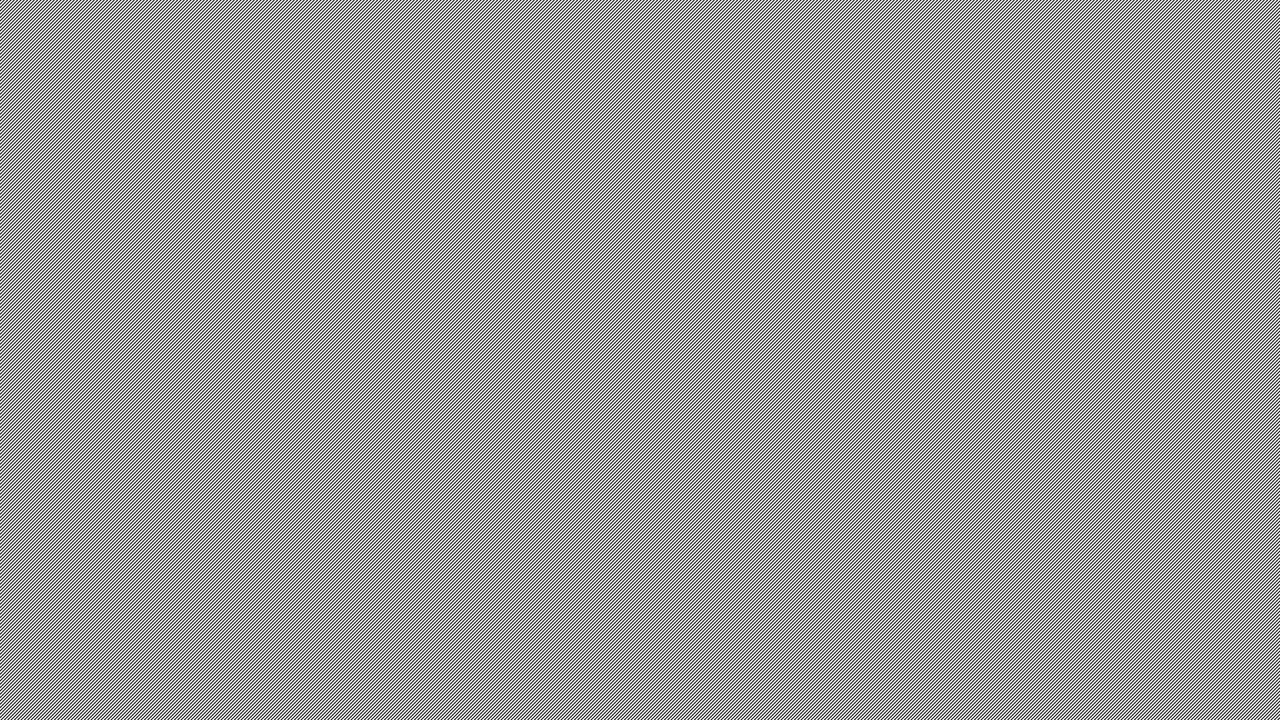 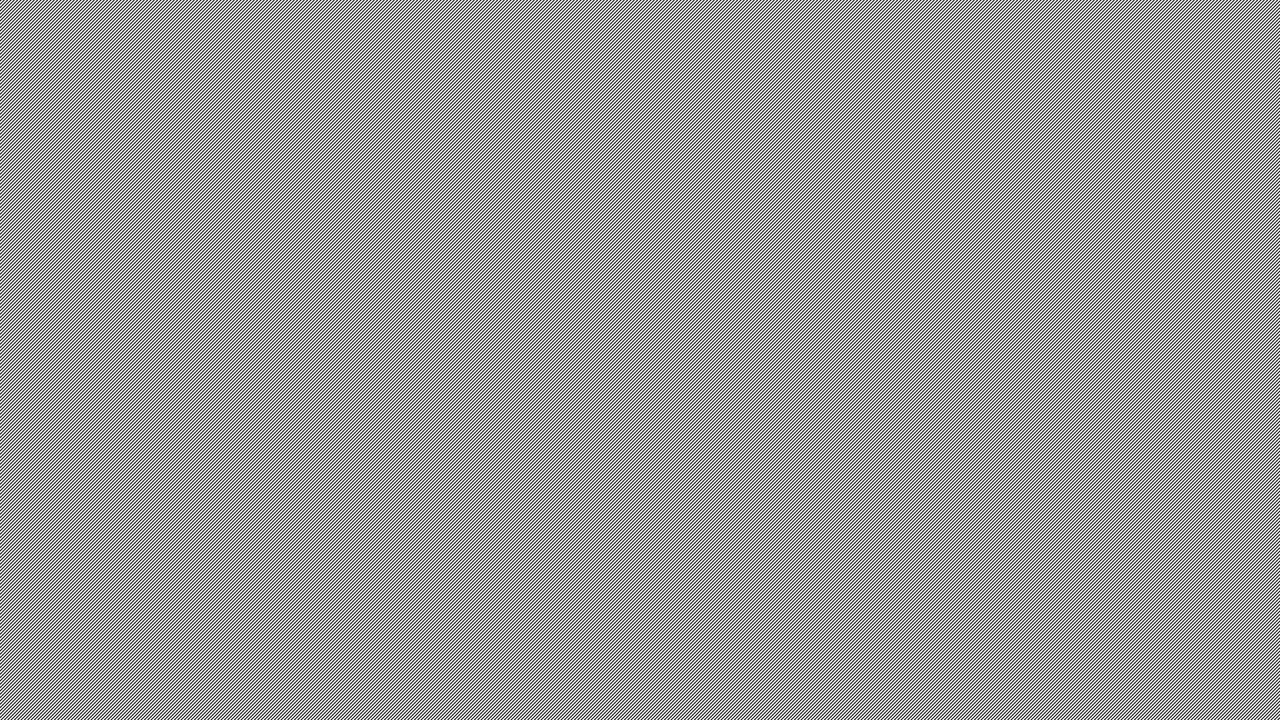 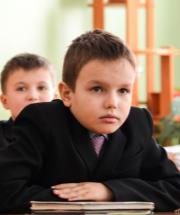 Успеваемость в начальной школе
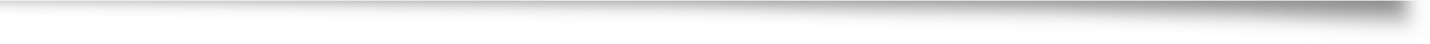 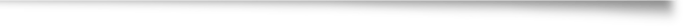 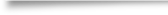 Качественная начальная подготовка позволяет добиваться хороших результатов в основной и старшей школе
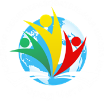 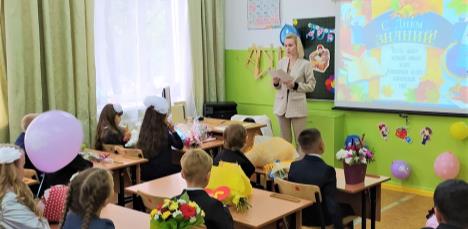 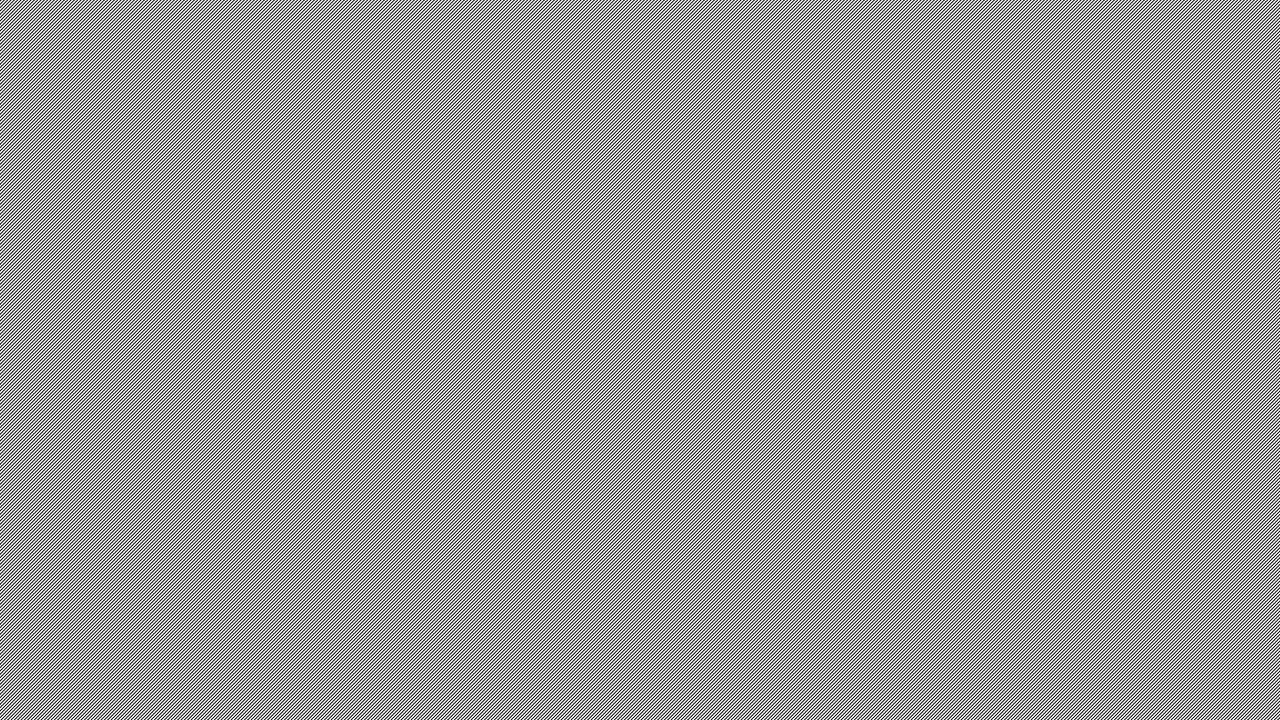 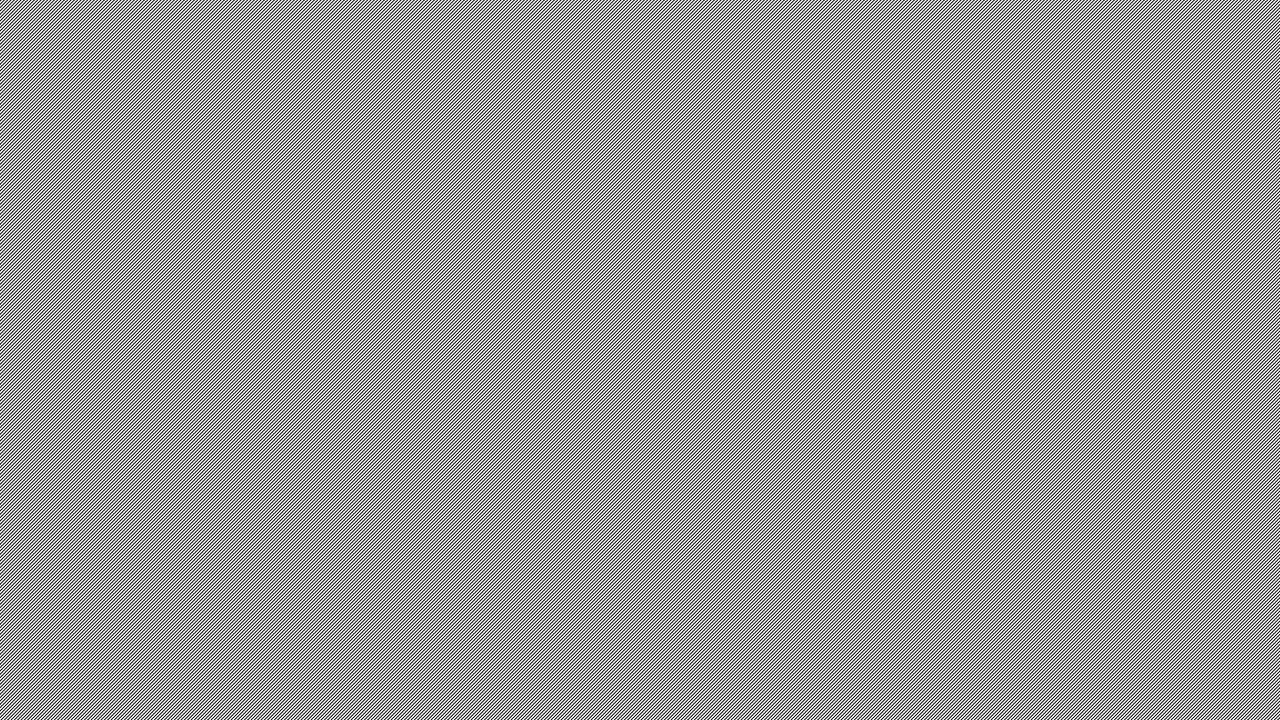 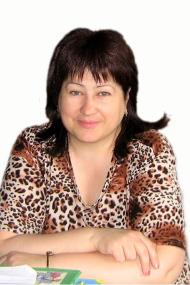 Информация о количестве классов, программ, мест
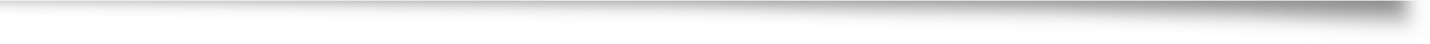 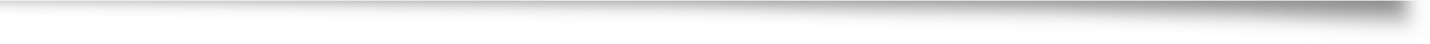 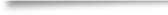 Количество классов в школе зависит от числа поданных заявлений граждан и условий, 
созданных для осуществления образовательного процесса, с учётом санитарных норм.
 
В 2021-2022  учебном году планируется открыть 4 первых класса.
Наполняемость классов устанавливается в количестве 25 обучающихся. 

Программы обучения – «Начальная школа XXI века», система Л.В.Занкова
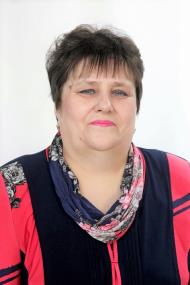 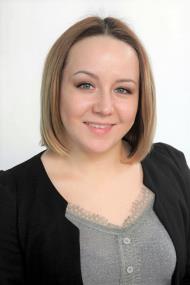 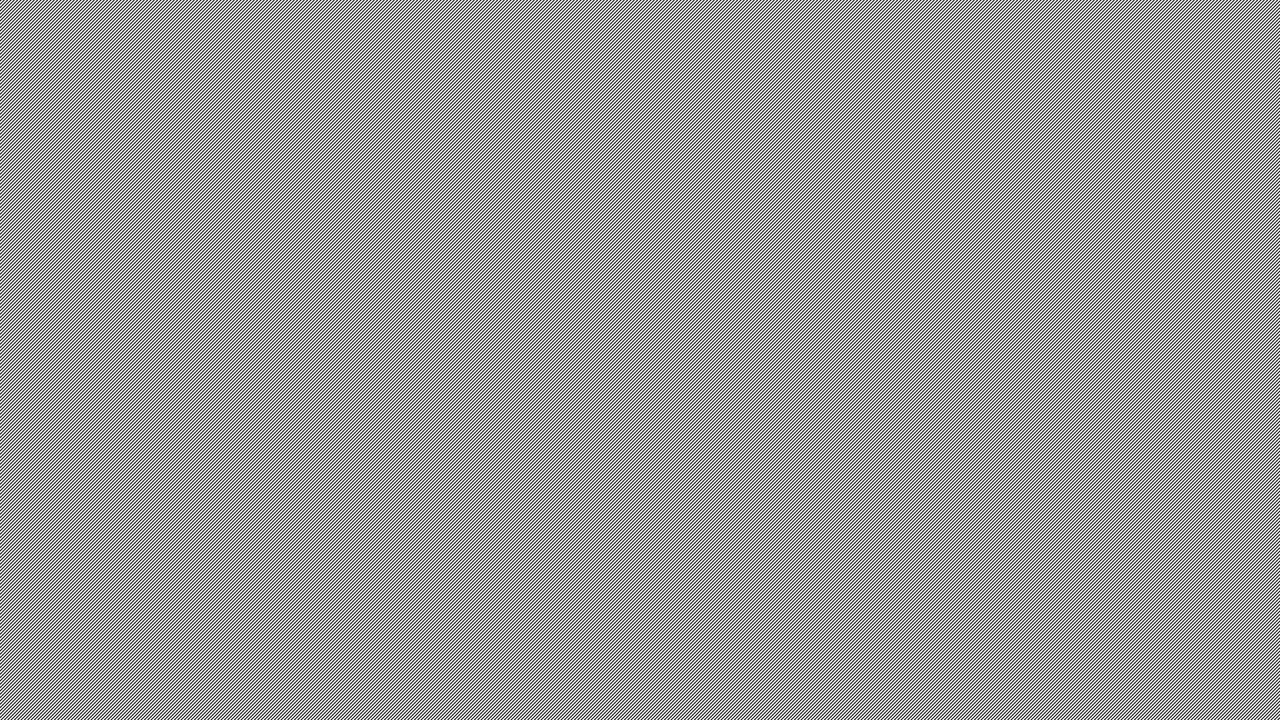 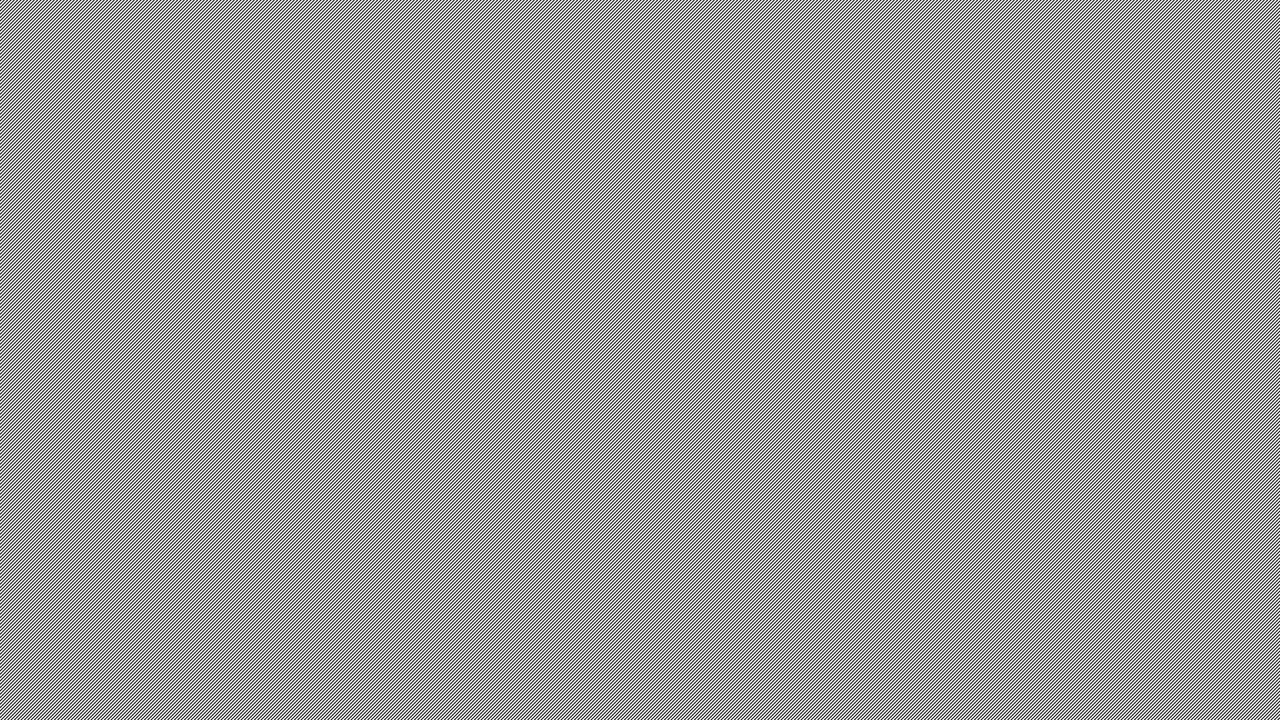 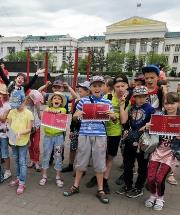 Школьный лагерь
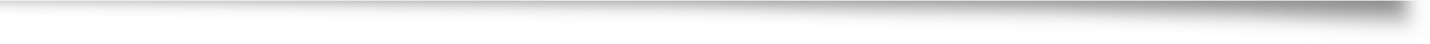 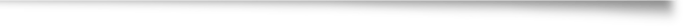 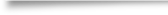 Интересно и весело проводят время дети в летнем лагере «Солнечный город». 
Ежегодно школьный лагерь принимает 100 человек для оздоровления и отдыха. 
Ребята посещают городской зоопарк, парки, кинотеатры, театры  и библиотеки города, 
где им предоставляется возможность поучаствовать в квестах, различных игровых 
и тематических программах. А опытные педагоги проводят увлекательные и 
познавательные мероприятия, эстафеты, соревнования, игры, концерты, 
организуют походы, посещение бассейна «Дельфин». 
Трёхразовое питание не оставляет никого равнодушным.
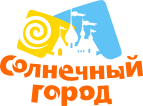 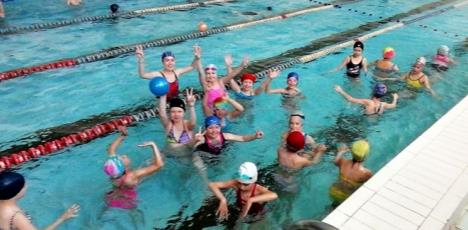 На протяжении многих лет  оздоровительный лагерь с дневным пребыванием  при школе 
тесно сотрудничает с  реабилитационным центром «Росток». Руководствуясь федеральной 
Целевой программой «Дети России», была разработана и внедрена летняя оздоровительная 
реабилитационная площадка для детей с ослабленным здоровьем  на базе нашего лагеря. 
Цель программы: Содействовать физическому, психическому, интеллектуальному 
развитию детей; создание среды, способствующей укреплению здоровья детей 
как жизненно важной ценности и сознательного стремления к ведению здорового 
образа жизни.
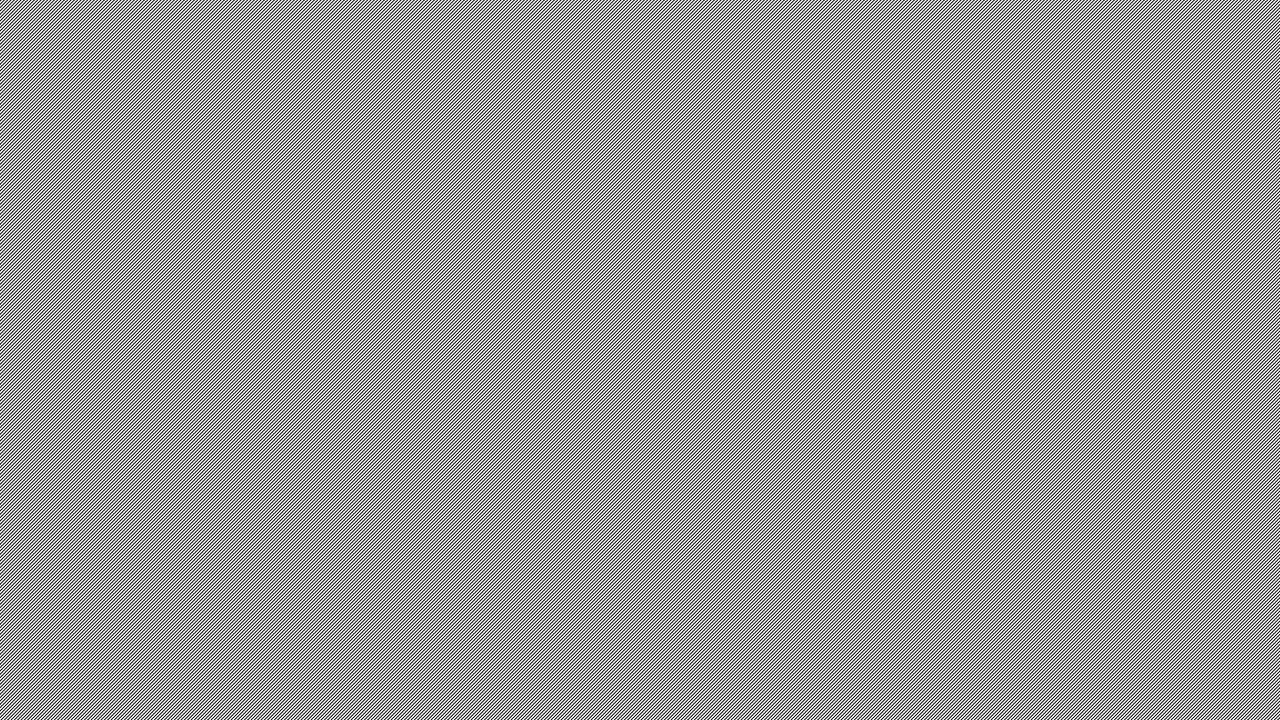 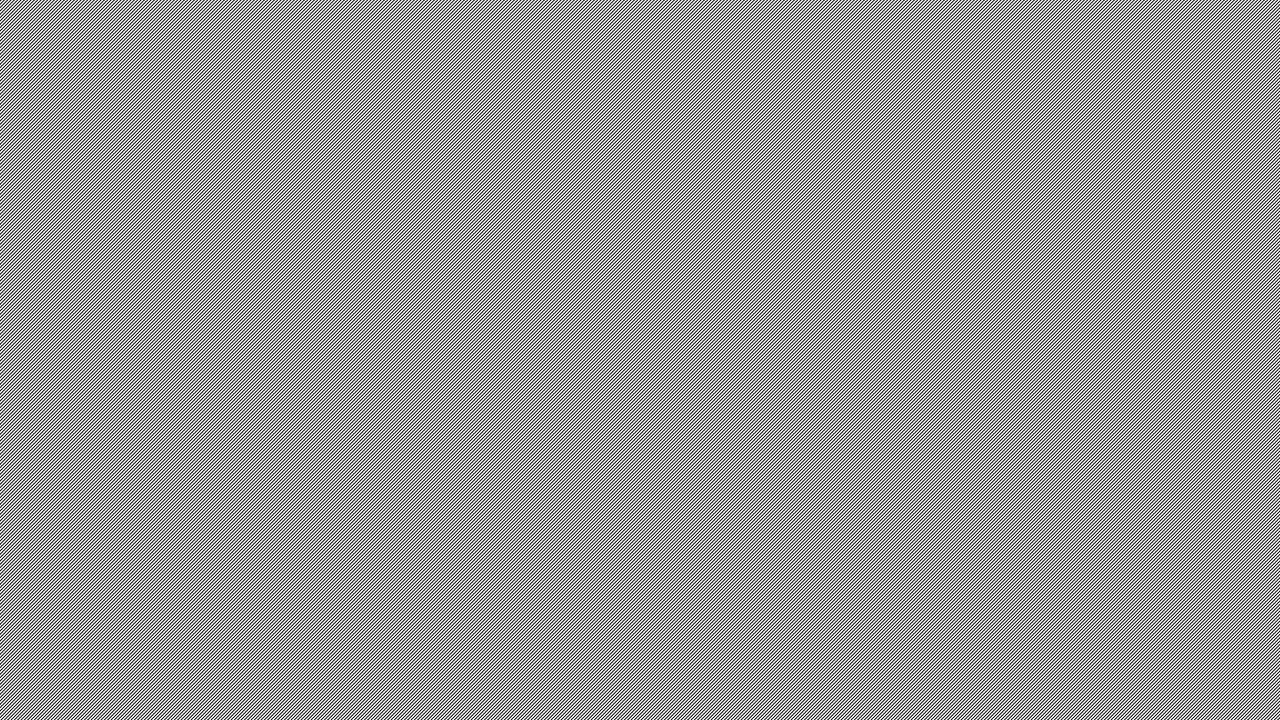 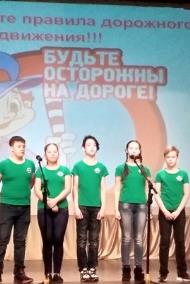 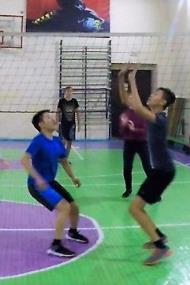 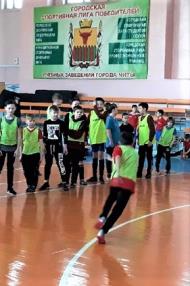 Внеурочная деятельность
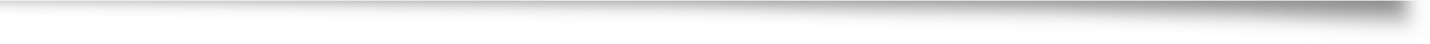 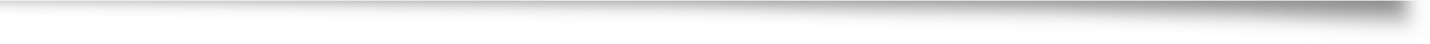 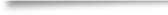 Бесплатные действующие кружки в школе:

«Вокальное искусство» (руководитель  Домрачева О.В.)
«Мини-футбол» (руководитель Бобров А.В.)
«Баскетбол для девочек 1-4 класс, для мальчиков – 8-11 класс»
(тренер мастер спорта России по баскетболу  Максимова Н.В.)
«Альпинизм» (руководитель Косцов А.Ю.)
«Юный инспектор дорожного движения» (руководитель Макаров И.Д.)

«Клуб Весёлых и Находчивых» (руководитель Малютина Ю.А.) 
«Пост № 1»  (руководитель Пакулов Е.А.)
«Школьное Научное Общество Учащихся» (руководитель Захарова А.В.)
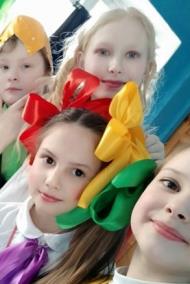 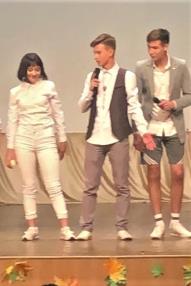 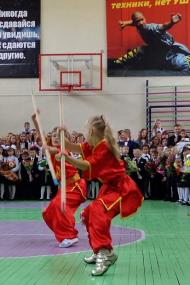 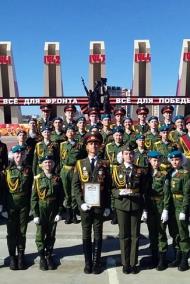 За небольшую плату дети могут могут посещать:
Секцию УШУ  (преподаватель Даундяк О.В.), театральную студию «Енот» (руководитель Буйлова Н.В.),
«Скоро в школу» - подготовительные курсы для будущих первоклассников (руководитель Сташкевич Е.А.),
Студию «Подсолнух»  - группу продлённого дня для первоклашек (руководитель Сташкевич Е.А.),
Футбольный клуб «Чита» (тренер  Налобин Григорий Дмитриевич).
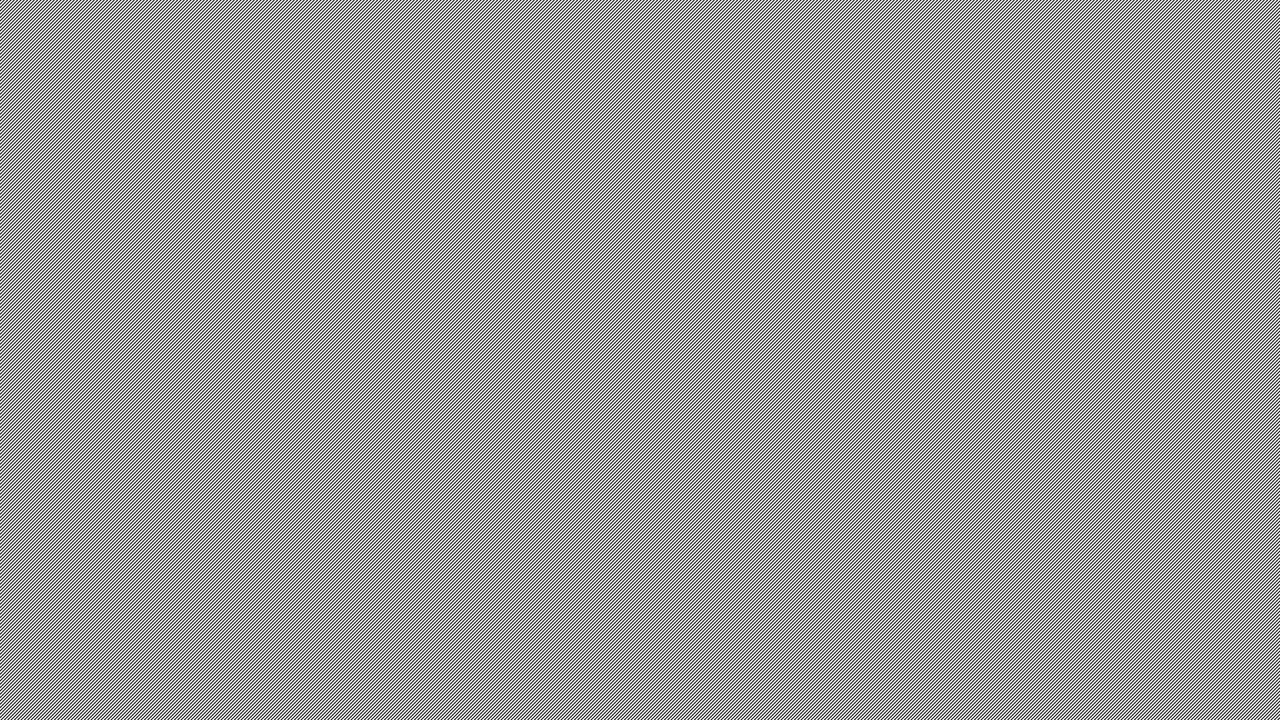 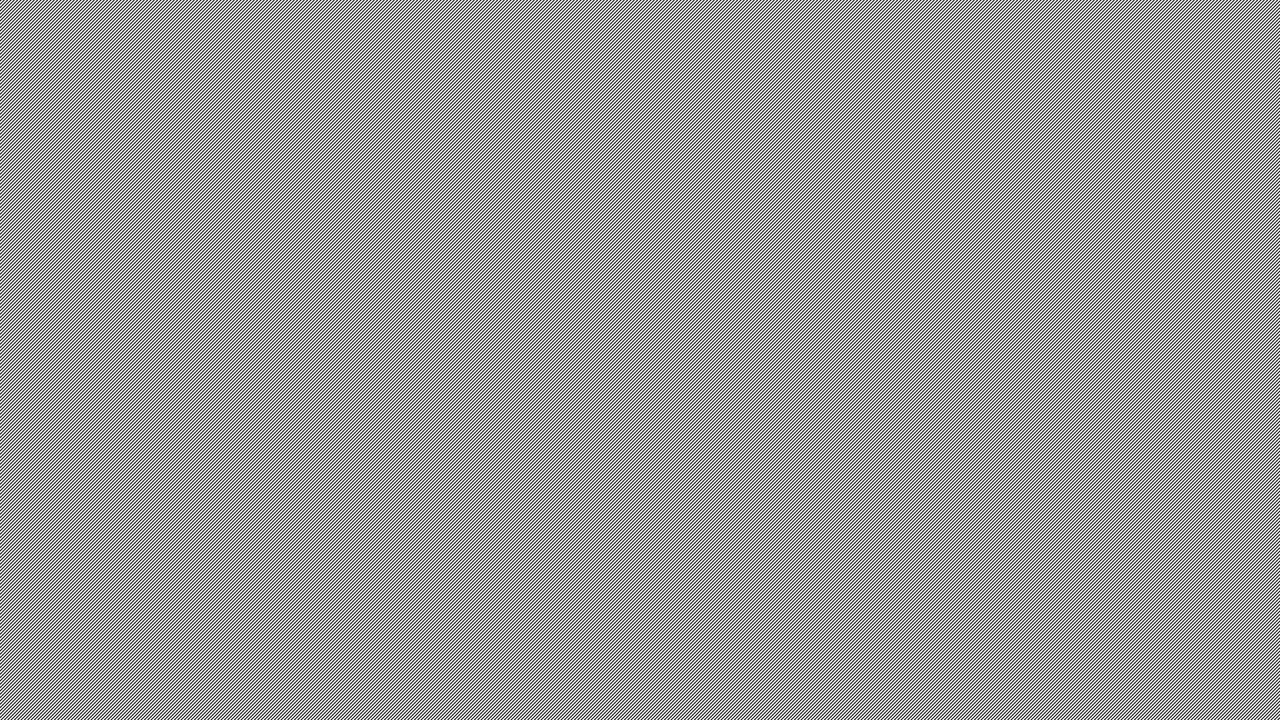 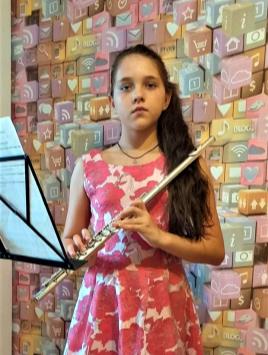 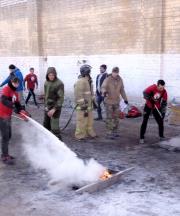 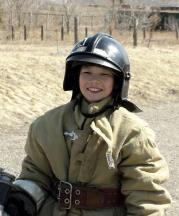 Чем мы отличаемся от других школ?
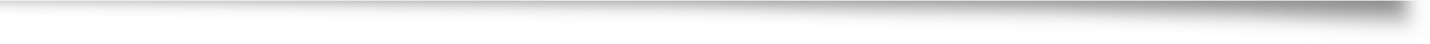 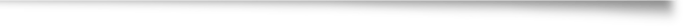 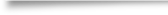 На протяжении 20 лет наша школа сотрудничает с Центральной Детской 
Музыкальной Школой  имени Б.Г. Павликовской. 
В каждой параллели организован эстетический класс. По окончании 4 класса 
каждому выдаётся свидетельство. Для желающих продолжить обучение 
есть возможность поступить в музыкальную школу без вступительных экзаменов.
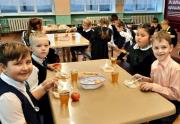 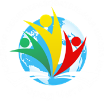 С 2015 года проводим ежегодные апрельские школьные соревнования 
«Школа Безопасности», с 2019 года привлекаем школы города к участию.
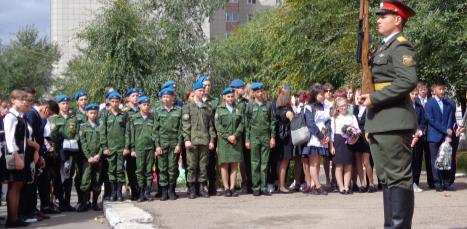 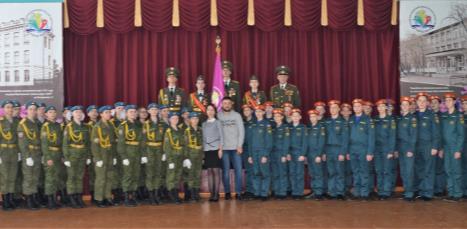 Школа имеет статус городской проектной площадки для реализации инновационного проекта, содержание и организации кадетского образования в условиях общеобразовательной школы.
Месторасположение школы позволяет добраться до неё с любого района города, благоприятное социокультурное окружение, функционирующая система безопасности, достойная организация питания в школе.
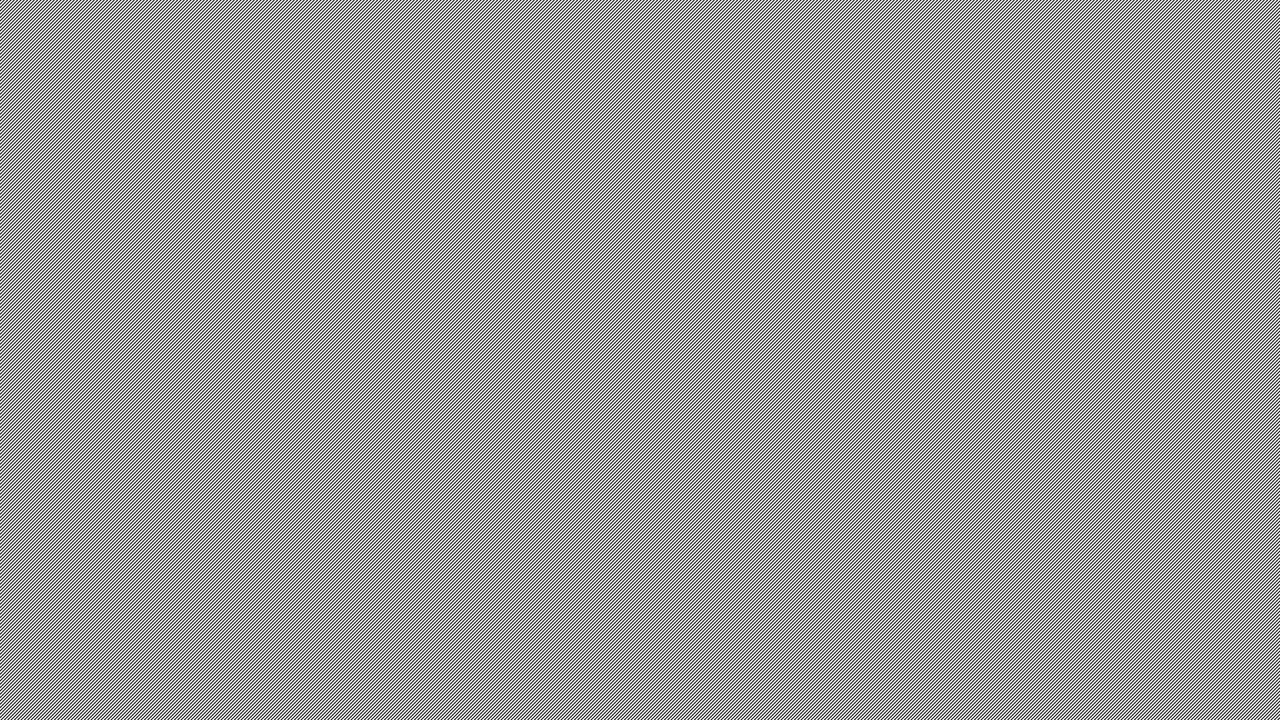 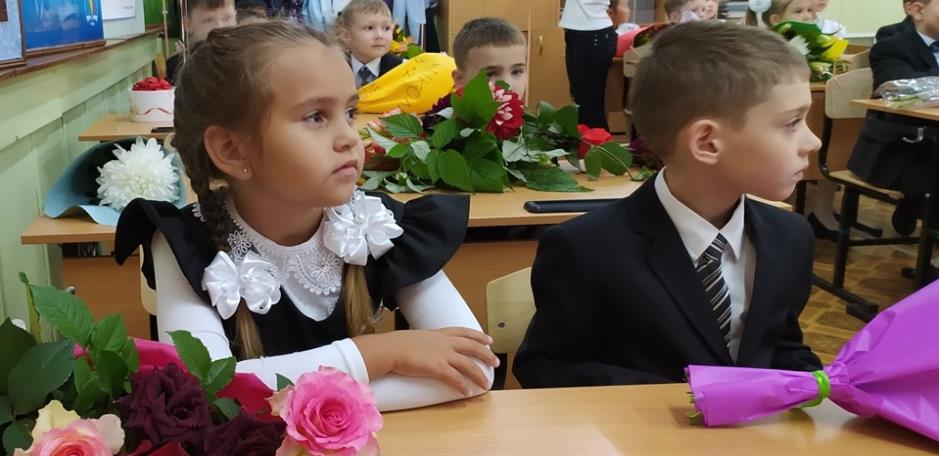 672000, 
Забайкальский край,  
г. Чита, 
улица Анохина, 110

Телефоны:
+7 (3022) 35-15-33,  
+7 (3022) 32-15-05
E-mail:
shs_chit_2.chita@zabedu.ru
Добро пожаловать в нашу школу!
Подробная информация на официальном сайте школы по адресу - http://school2chita.ru